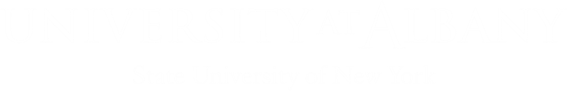 Broad Based Fee Process Overview

UPPC
December 12, 2018
Presentation Overview
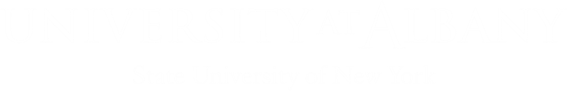 Definition of a broad based fee
UAlbany fees 
Process to determine rates
Trends and peer comparison
Background and benefit of each fee
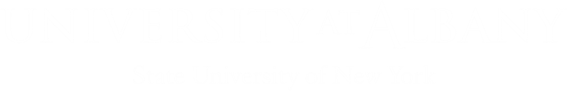 General Information
Broad Based Fee Definitions:  SUNY Policy on Fees, Rentals, and Other Charges (Policy Document 7804)
Broad Based fees are generally charged to the majority of students to finance discrete activities that benefit the student body, excluding any and all activities that could be considered to be part of the “Core Operations” mission of the campus that are funded by Direct and Indirect State Tax Support and Tuition dollars
Broad Based fee revenue may be used for both salary and non-salary expenditures 
Accumulated cash balances must conform to the University’s policy on financial reserves
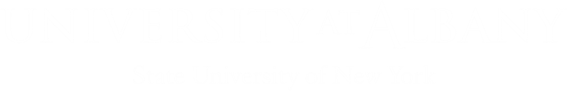 General Information
Governed by SUNY Policy:  University Policy on Fees, Rentals, and Other Charges (Policy Document 7804)
Fees and rate changes require approval by the Chancellor or Chancellor’s designee 
Broad-based fees are generally charged to all enrolled students
A waiver policy exists outlining specific circumstances where certain fees are waived
Campuses are required to submit a five-year plan to SUNY System Administration annually
Accumulation of revenue must conform to SUNY policy on financial reserves
Increases must be sensitive to student financial access
Fee increases are generally restricted to Higher Education Price Index (HEPI)
General Information
Total fee $2,886
UG Tuition $6,870
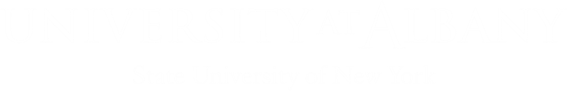 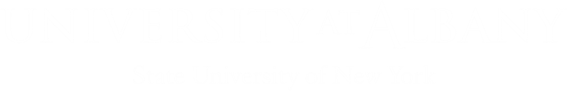 Process Timeline
Fall Semester
Program areas hold meetings 2 to 4 times per semester with their advisory bodies
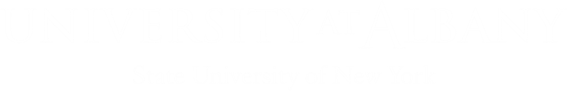 Process Timeline
January
Budget Office holds mid-year budget meetings with program areas to discuss current year budget, make adjustments and identify items for budget development for next year
SUNY System Administration releases the HEPI Weighted average which generally restricts the fee increase
Office of the State Comptroller releases projected fringe benefit preliminary rates
Vice President for Finance and Administration and the Associate Vice President meet with the President to discuss rate development for Broad Based Fees and DIFR Budgets
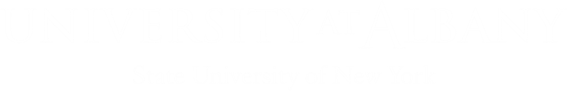 Process Timeline
February
The Budget Office receives Broad Based Fee call letter from SUNY System Administration
Enrollment data is provided by IRPE to use in revenue projections
The Budget Office develops budgets and distributes fee increase across budgets
Plan presented to President
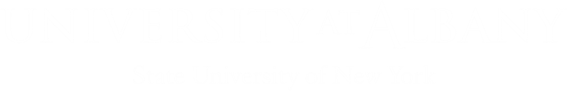 Process Timeline
March
Budget presents to the Student Association for student consultation
President approves
Request is submitted to SUNY System Administration
Web materials are updated and shared with Student Accounts for inclusion on website
Program units are informed of request amount and stipulations via memo.
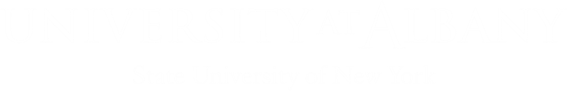 Process Timeline
April/May
Budget responds to questions from SUNY System Administration regarding budgets
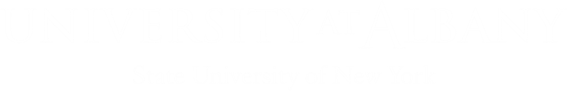 Process Timeline
June
SUNY Board of Trustees is informed of rates by SUNY System Administration Staff
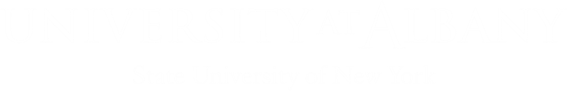 Process Timeline
July
Campus receives fee approval letter from SUNY System Administration
Trends and Where We Stand
Trends
History of Broad Based Fee Costs
*Campus Life Fee was phased in as part of Recreation fee in 2014-15/2015-16
Trends
*Campus Life Fee was phased in as part of Recreation fee in 2014-15/2015-16
Trends
Fee Information
Fee Information
Health Fee
Background:
The Health component of the Comprehensive Service Fee was instituted in the fall of 1991 by the SUNY Board of Trustees in an effort to provide student health services to SUNY campuses.
Supported services now include student health care, counseling services, and health promotion programs and services that support student well-being. 
Student Health Services
Student Health Services serves all registered undergraduate and graduate students by providing a wide array of consistent, high quality primary care medical services throughout the calendar year.
Counseling and Psychological Services (CAPS)
CAPS assists registered undergraduate and graduate students in resolving personal issues and developing the emotional, intellectual and interpersonal skills to enhance academic success and personal well-being. 
Center for Behavioral Health Promotion and Applied Research
The Center for Behavioral Health Promotion and Applied Research promotes the behavioral health of University at Albany students by advancing innovative, evidence-based practices that focus on alcohol and other drug use, mental health promotion, and positive psychology, thereby enhancing the academic and personal success of our diverse student body.
Fee Information
Health Fee
Student Impact/Benefit:
Provides a range of services from prevention-focused education, episodic care for chronic medical conditions and acute (urgent) medical care
Facilitates medical withdrawals from the University
Administers immunizations
Assists University at Albany students in developing coping skills regarding academics, career decisions, and personal concerns
Offers culturally competent individual and group counseling services to University at Albany students in seven languages - English, Spanish, Mandarin, French, Italian, Urdu, and American Sign Language
Provides timely and responsive consultation services to students, parents and families, faculty and staff members, academic and other University departments, and health service providers in person and via telephone and email
Presents educational programs at New Student Orientation and in first year experience classes, residence halls and apartments, and to fraternities and sororities, student-athletes, cultural groups, and other audiences by request
Offers on-demand access  to Web based self-assessment, self-care and wellness information
Integrates mental health related topics into academic curricula
Provides triage and emergency assistance to students in acute distress
Provides the highest quality of services that promote the behavioral health of students, including health education and peer wellness coaching
Provides national leadership in translational research focused on college student behavioral health through intervention development, evaluation, and dissemination efforts
Fee Information
Fee Information
Transportation Fee
Background:
University Parking & Mass Transit Services provides transportation for 2.2 million riders per year with unlimited student access to bus services that operate 7 days a week across 204 different routes throughout the Capital Region.
The UAlbany transit service system is designed to provide the University community with access to campus facilities, students with the ability to commute and visitors the opportunity to participate in University activities.
The transportation component of the Comprehensive Service Fee supports UAlbany transit service operations including:
The purchase, operation and maintenance of University mass transit vehicles
A universal service contract with the Capital District Transportation Authority (CDTA)
Regulatory requirements in a variety of commuter choices. 
Student Benefits/Impact:
Unlimited use of UAlbany operated Transit and shuttle services
Unlimited access to CDTA bus services at no charge seven days a week on all routes
Inter campus transportation to facilitate student travel to and from classes, libraries, meetings and is available 7 days a week
Modern and safe transit vehicles equipped with transit style seating and windows, air conditioning, bike racks and wheelchair access
In support of UN Commitment to Sustainable Practices in Higher Education, UAlbany fleet includes 5 safer and sustainable electric-hybrid buses
Fee Information
Fee Information
Technology Fee
Information Technology Services
Background:
The University relies on Information Technology Services (ITS) to provide a rich array of technologies to support the academic, research and business needs of the institution.
Student Benefits/Impact:
A UAlbany Mail account. which comes with Microsoft OneDrive, Office WebApps and Skype for Business
University-wide wireless Internet access
Access to a wide range of campus IT services. This includes the Information Commons, which provides computers, software, printing and help in all 3 University libraries
Blackboard Learning System and mobile app
MyUAlbany portal for conducting University business
Free workshops for popular software applications, such as Microsoft Office, Adobe Photoshop and Dreamweaver. Information security classes are also available.
Partnership with Dell to offer discounted computer equipment. For more information or to purchase a laptop, visit the Technology Resources section of the MyUAlbany portal.
Fee Information
Technology Fee
University Libraries
Background:
The University Libraries strengthen and enhance the teaching, research and service of the University at Albany by developing collections, facilitating access to information resources, teaching the effective use of information resources and critical evaluation skills and offering research assistance.
Student Benefits/Impact:
Circulation and interlibrary loan services supports the research and teaching needs of the University’s academic community by expanding a range of materials beyond the collections of the University Libraries.
The Libraries provide a total of 19 group study rooms for campus community use.  Each room is well-equipped with a PC, speakers, tables and chairs, and a whiteboard.
The Interactive Media Center assists the campus in web design, digital recording and editing, sophisticated image editing, and the creation of PDF files, among other activities.
Library photocopying and printing services are available to the campus community via the SUNYCard system.
The Library laptop lending service offers a total of twenty-eight laptops available for students, faculty, and staff use.
Libraries’ staff continuously seek to adopt emerging technologies and incorporate these to create more efficient and meaningful library services, and develop the staff skills with these technologies.
Recent upgrades to study and classroom space and new quiet space in all three libraries.
Fee Information
Fee Information
Recreation and Campus Life Fee
Recreation Component
Background:
Established in 2010, Campus Recreation provides diverse, stimulating and engaging recreational opportunities that enrich the UAlbany experience
We empower our community to lead healthy lifestyles by fostering an environment that supports physical, mental and social growth. 
The department offers a wide variety of programs including Aquatics, Fitness & Wellness, Group Exercise, Outdoor Pursuits, Intramural Sports, and Club Sports. Club Sports are managed in partnership with the Student Association. Graduate students do not pay the Recreation and Campus Life Fee. 
Student Benefits/Impact:
Fosters leadership skills through participation in activities
Increases visibility and exposure to the UAlbany campus
Promotes interaction across a number of college campuses
Contributes to overall student health and well being
Offers student employment opportunities through internships and grad assistantships
Enhances exposure to professional development
Heightens sense of campus community and campus pride
Encourages student involvement opportunities promoting a good quality of campus life
Provides a platform for social interaction
Builds self-esteem, reduces stress and promotes relaxation
Fee Information
Fee Information
Recreation and Campus Life Fee
Campus Life Component
Background:
The Campus Life fee supports efforts to create the co-curricular experience for students and the campus community while creating a vibrant campus environment with a variety of activities available for students on a daily basis. 
The Office of Student Involvement provides oversight for this fee and strives to meet the multi-dimensional needs of students utilizing a University-wide programming model that is learning outcome driven to meet students where they are intellectually, emotionally and physically.
Support for Student Activities including:
Over 100 annual Programming Board events whose annual attendance exceeds 40,000
The Great Dane Welcome which includes over 100 events in the first six weeks of the fall semester
Training and support for the over 300 active student organizations on campus who hold over 2,000 meetings and events every year
The Annual Speaker Series
Support for the Center for Leadership & Service including:
Credit-bearing and non-credit bearing leadership development programs
Coordination and support of service activities and programs for students and in support of public engagement including the Big Event
Support for Fraternity & Sorority Life
Support for daily programming and services in the Campus Center
Fee Information
Fee Information
Intercollegiate Athletics Fee
Background:
In 1999, UAlbany began competing as an NCAA Division I program and joined the American East Conference in 2002. 
This partnership has expanded UAlbany athletics program to 19 varsity sports with approximately 500 male and female athletes competing at the Division I level. 
The Intercollegiate Athletics Fee supports the growth of a diverse academic environment that provides all university students with access to safe athletic and recreational facilities, encourages athletes to reach their full academic and athletic potential, while fostering a sense of community and campus pride. 
Benefits/Student Impact:
Provides an equitable, balanced and broad-based athletics program for all student-athlete participants and the University at Albany Community.
Supports academic component of University by providing practicums, internships and graduate assistantships.
Strengthens campus recruitment and retention
Expands diversity to campus population
Delivers sense of community and campus pride
Increases access to state-of-the-art recreational facilities that are functional, aesthetically consistent with other university facilities, safe and comfortable for student-athlete participants, staff, spectators and community users
Offers student-athletes opportunity to play a key role in community services for at-risk youth, non-profit agencies and public schools in the Capital Region
Supports the department’s ability to hire diverse and qualified staff of coaches and administrators to ensure achievement of student-athletes.
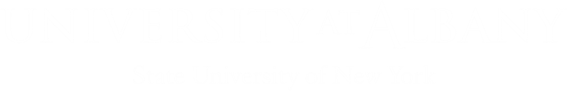 Questions?